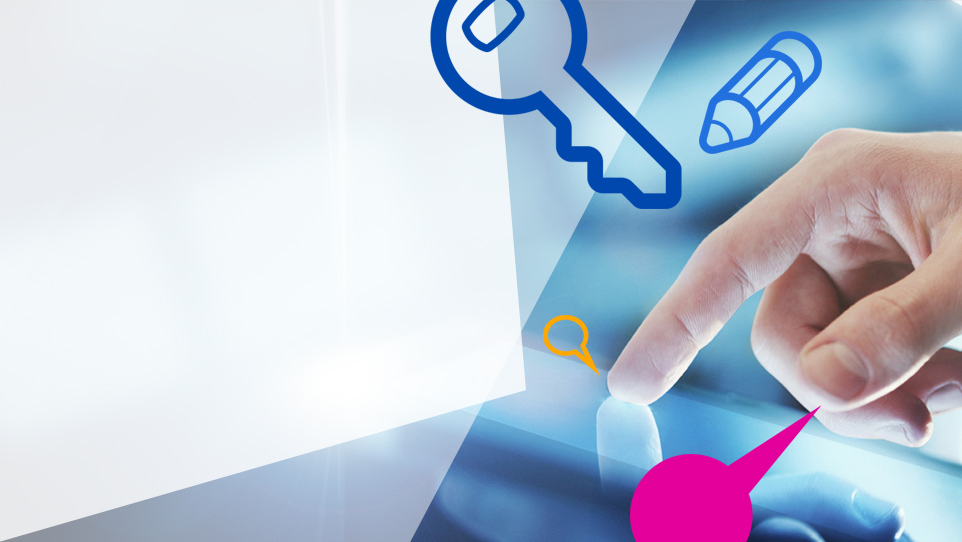 Департамент образования Ярославской области
Государственное учреждение Ярославской области
Центр телекоммуникаций
и информационных систем
в образовании
www.edu.yar.ru
Информационная безопасность детей
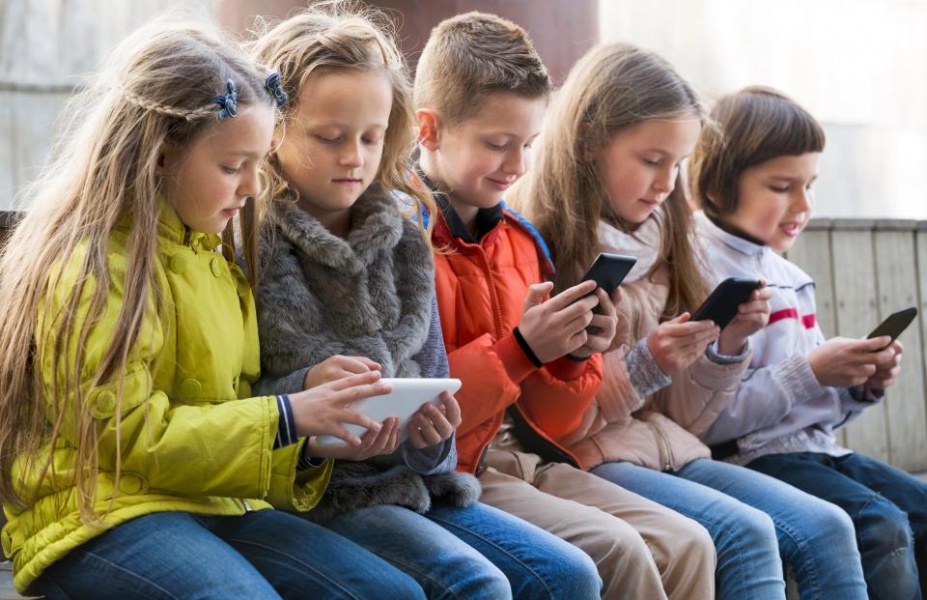 76% российских школьников проводят в Интернете в среднем 3 часа в сутки
 
Каждый седьмой подросток в возрасте от 12 до 17 лет проводит в Сети почти треть жизни 

75% подростков получали навыки работы с сервисами и информацией в Интернет самостоятельно
Жизнь? Онлайн?
*Исследование Фонда Развития Интернет и факультета психологии МГУ имени В. Ломоносова, 2012-2013 год.
[Speaker Notes: Статистика от ФРИ – сколько часов дети проводят в сети]
Информационная безопасность детей
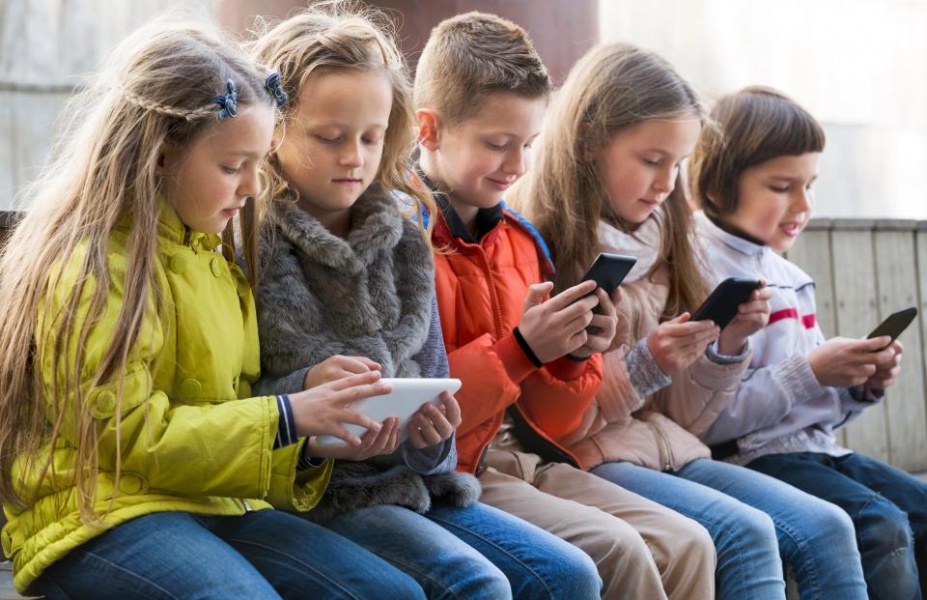 77% подростков-пользователей хотя бы раз в испытывали негативный опыт в сети


72% подростков хотели бы больше говорить со взрослыми о киберугрозах
*Ежегодный опрос  Microsoft о культуре общения в сети , 2016 год
*Исследование «Растим детей в эпоху Интернета» проведено организацией IconKids&Youth   для «Лаборатории Касперского» 2016 год
Жизнь? Онлайн?
[Speaker Notes: Статистика от ФРИ – сколько часов дети проводят в сети]
Медиаграмотность
грамотное использование детьми и их преподавателями инструментов, обеспечивающих доступ к информации

развитие критического анализа содержания информации и привития коммуникативных навыков

 содействие подготовке детей и их педагогов в целях позитивного и  ответственного использования ИКТ
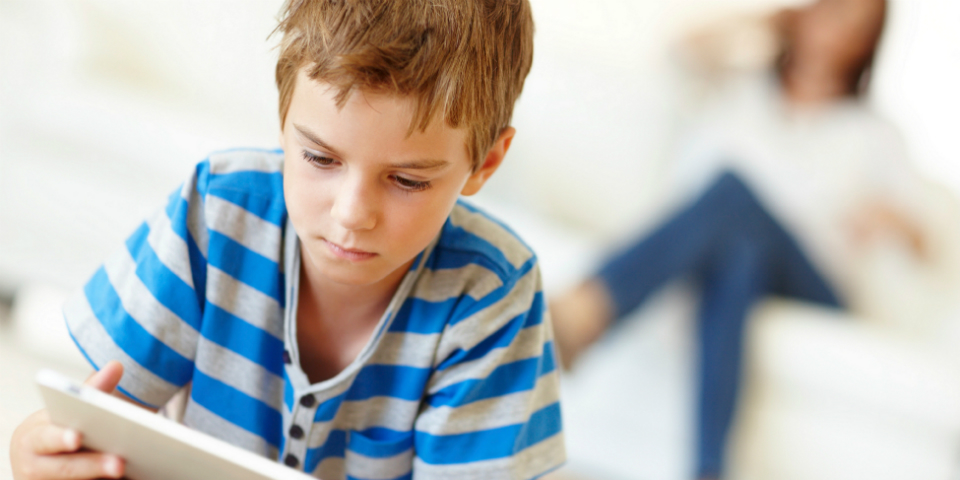 [Speaker Notes: Статистика от ФРИ – сколько часов дети проводят в сети]
Информационная безопасность детей
Федеральный закон  от 29 декабря 2010 года 
№ 436-ФЗ « О защите детей от информации, причиняющей вред их здоровью и развитию»
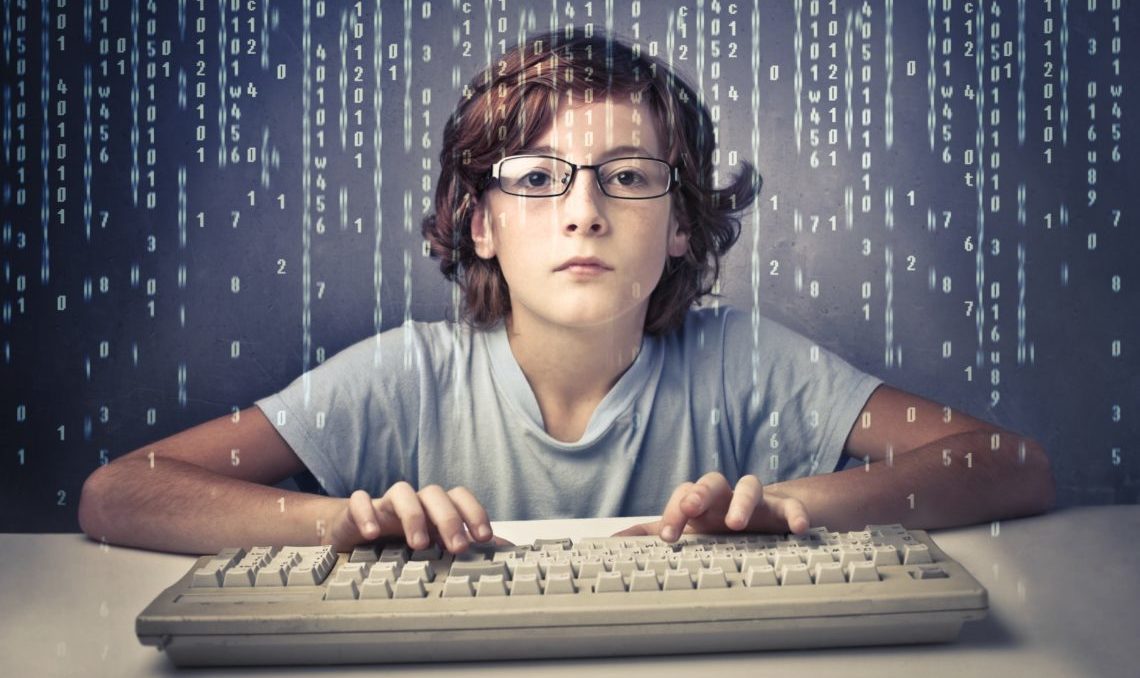 Концепция информационной безопасности детей, утвержденная распоряжением Правительства Российской Федерации от 2 декабря 2015 г. № 2471-р
Ст.14 Федерального закона РФ от 3 июля 1998 года № 124-ФЗ « Об основных гарантиях прав ребенка в Российской Федерации»
РЕГИОНАЛЬНАЯ ПРОГРАММА
обеспечения информационной безопасности детей и молодёжи в Ярославской областина 2018 – 2020 годы
Приказ Минсвязи РФ от 27 февраля 2018 № 88 «Об утверждении плана мероприятий по реализации Концепции информационной безопасности детей на 2018-2020 годы»
РЕГИОНАЛЬНАЯ ПРОГРАММА
обеспечения информационной безопасности детей и молодёжи в Ярославской области на 2018 – 2020 годы
Соисполнители Программы
Департамент по физической культуре, спорту и молодежной политике Ярославской области
Департамент имущественных и земельных отношений Ярославской области
Департамент труда и социальной поддержки населения Ярославской области
Департамент здравоохранения и фармацииЯрославской области
Управление по социальной и демографической политике Ярославской области
Департамент культуры Ярославской области
Департамент общественных связей Ярославской области
Департамент информатизации и связи Ярославской области
Департамент региональной безопасности Ярославской области 
Управление массовых коммуникаций Ярославской области
РЕГИОНАЛЬНАЯ ПРОГРАММА
обеспечения информационной безопасности детей и молодёжи в Ярославской области на 2018 – 2020 годы
Соисполнители Программы
Управление Федеральной службы по надзору в сфере защиты прав потребителей и благополучия человека по Ярославской области
Управление Министерства внутренних дел Российской Федерации по Ярославской области
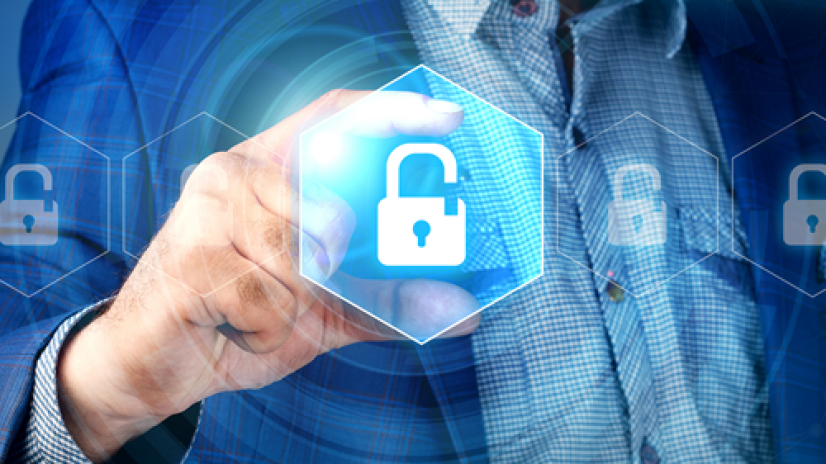 Управление Федеральной службы по надзорув сфере связи, информационных технологийи массовых коммуникаций по Ярославской  области
Прокуратура Ярославской области
РЕГИОНАЛЬНАЯ ПРОГРАММА
обеспечения информационной безопасности детей и молодёжи в Ярославской области на 2018 – 2020 годы
Основные направления Программы
Создание организационно-правовых механизмов защиты детей от распространения информации, причиняющей вред их здоровью, несовместимой с задачами гражданского становления детей и направленной на распространение антиобщественных тенденций, внедрение систем исключения доступа к информации
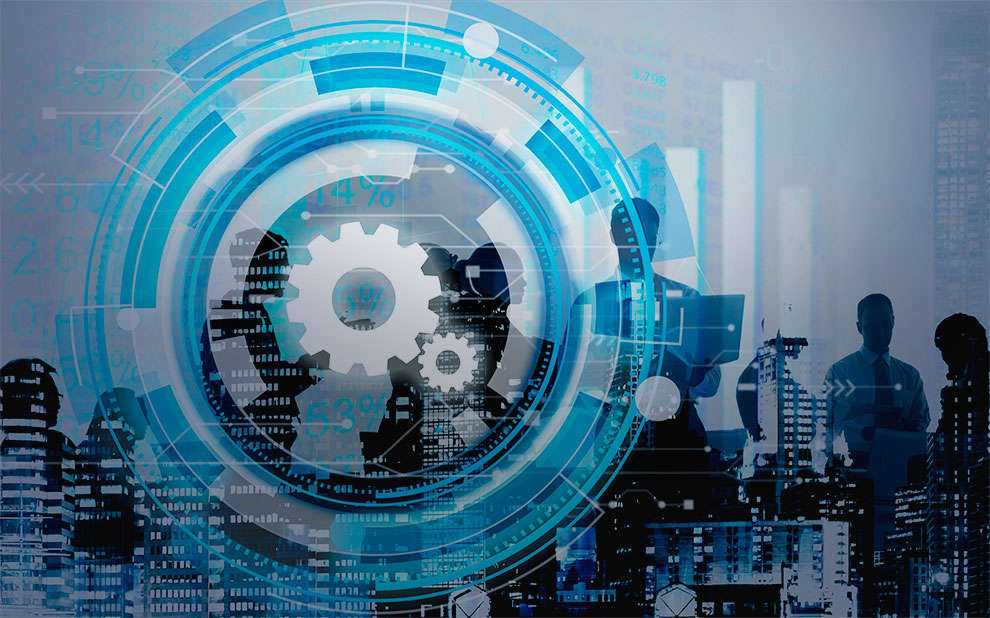 РЕГИОНАЛЬНАЯ ПРОГРАММА
обеспечения информационной безопасности детей и молодёжи в Ярославской области на 2018 – 2020 годы
Основные направления Программы
Формирование у несовершеннолетних навыков ответственного и безопасного поведения в современной информационно-телекоммуникационной среде,  профилактика у детей и подростков интернет-зависимости, предупреждения рисков вовлеченияв противоправную деятельность и совершения правонарушений с использованием информационно-телекоммуникационных технологий
Создание условий для роста профессиональной компетентности работников различных ведомств по вопросам информационной безопасности детей и молодёжи в Ярославской области
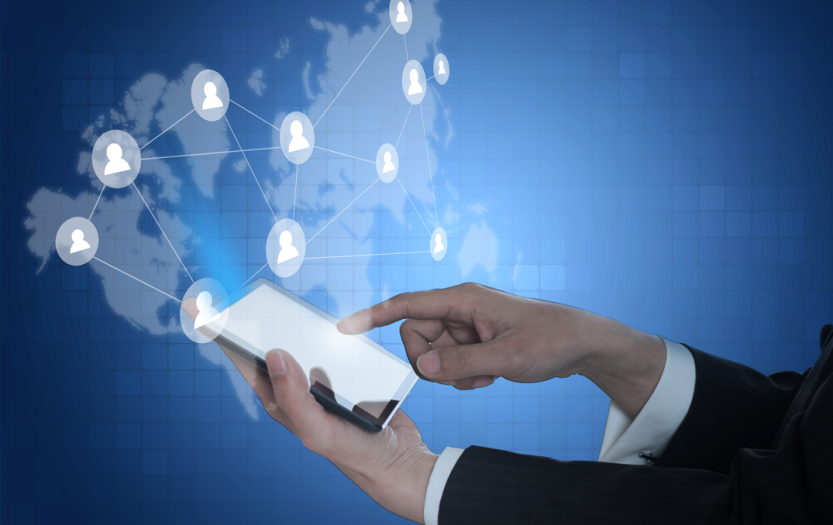 РЕГИОНАЛЬНАЯ ПРОГРАММА
обеспечения информационной безопасности детей и молодёжи в Ярославской области на 2018 – 2020 годы
Основные направления Программы
Информационное просвещение совершеннолетних граждан о необходимости и путях защиты детей от информации, причиняющей вред их здоровью и развитию
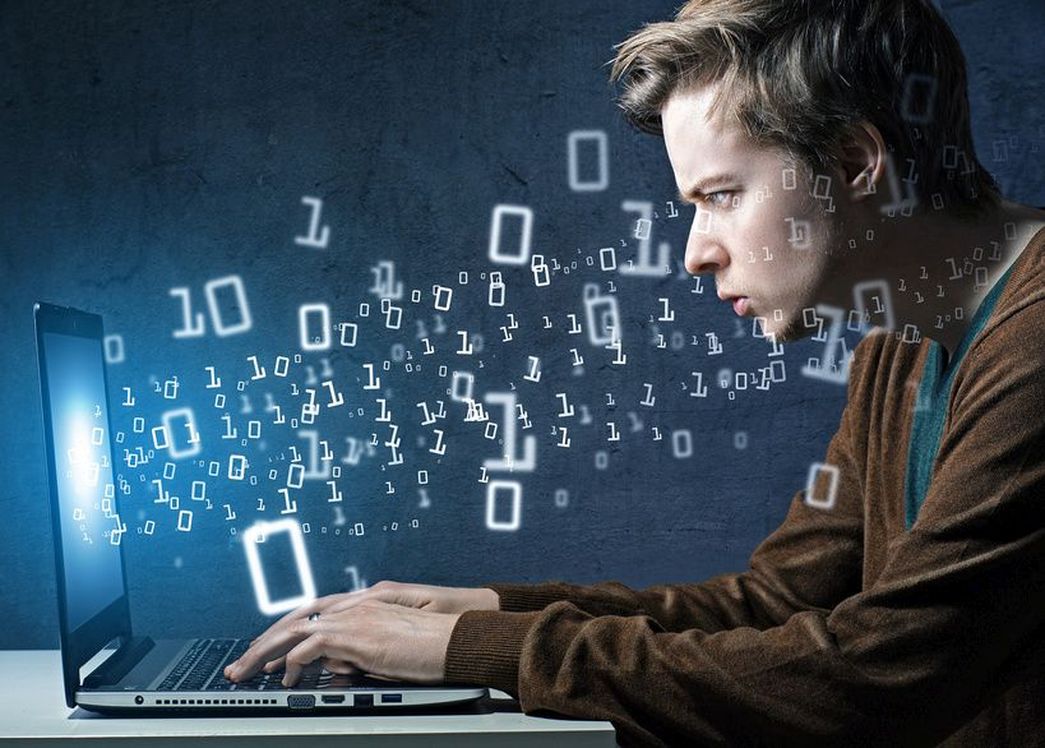 Создание технических, организационных и правовых механизмов по поддержке и развитию молодёжного (детского) безопасного информационного контента федерального и регионального уровня для детской аудитории
Информационная безопасность детей
Сайт
Подросток и закон
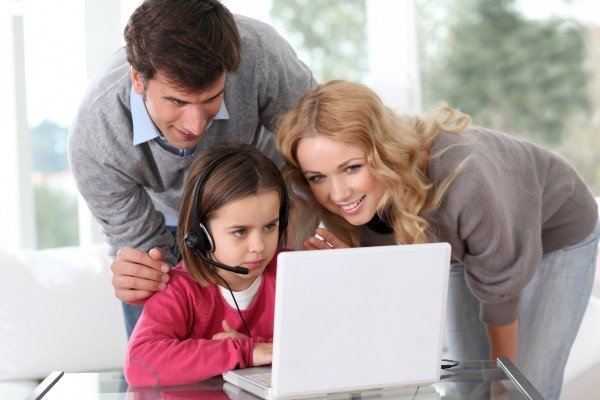 Безопасность в Интернет
 интерактивные игровые ресурсы

 ссылки на полезные ресурсы

 дистанционный урок«Безопасный Интернет»
podrostok.edu.yar.ru
Информационная безопасность детей
Информационный раздел
портала www.edu.yar.ru
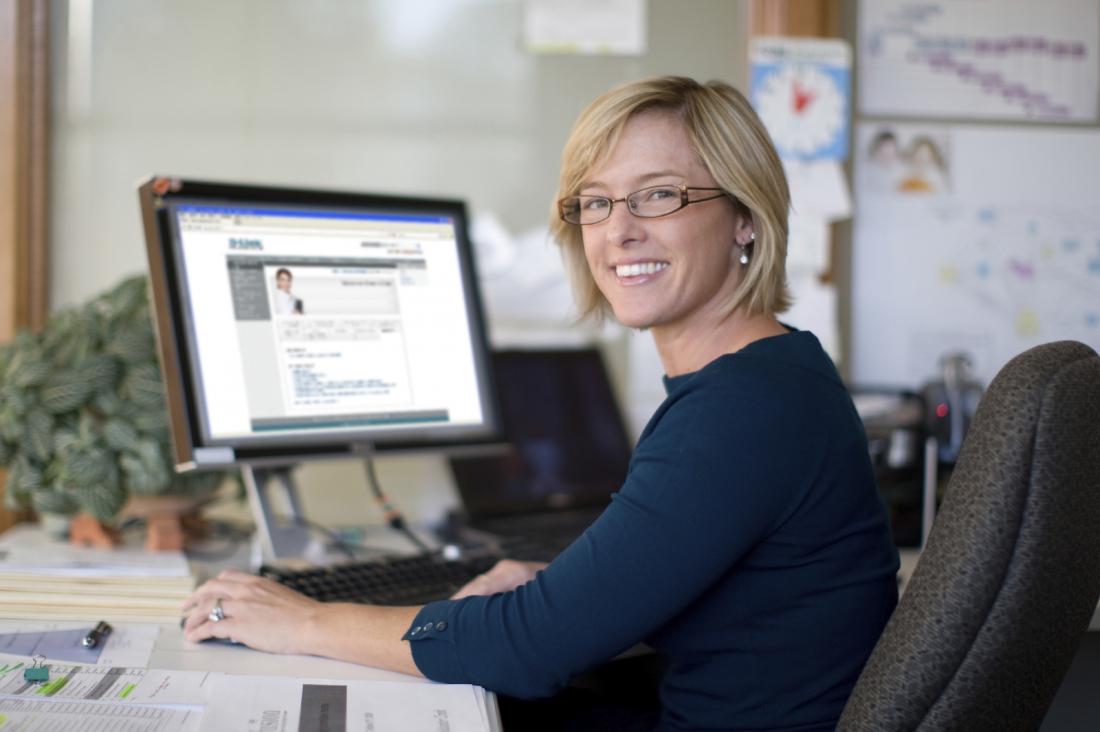 Безопасность в Интернет
 аннотированная библиотека ссылок

 анонсы проектов, акций, онлайн-мероприятий

 актуальные информационно-методические материалы
www.edu.yar.ru/safety/
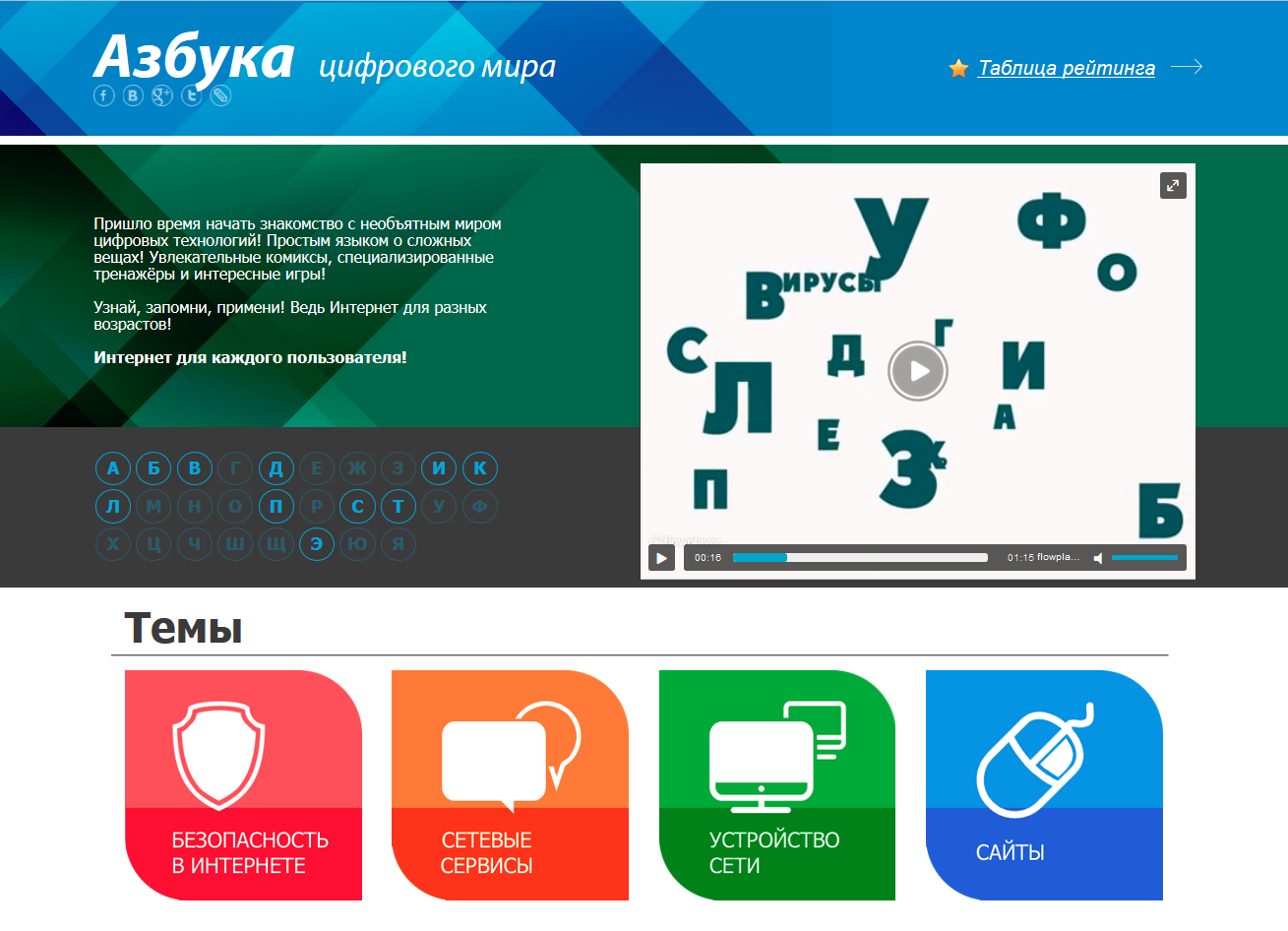 www.edu.yar.ru/azbuka
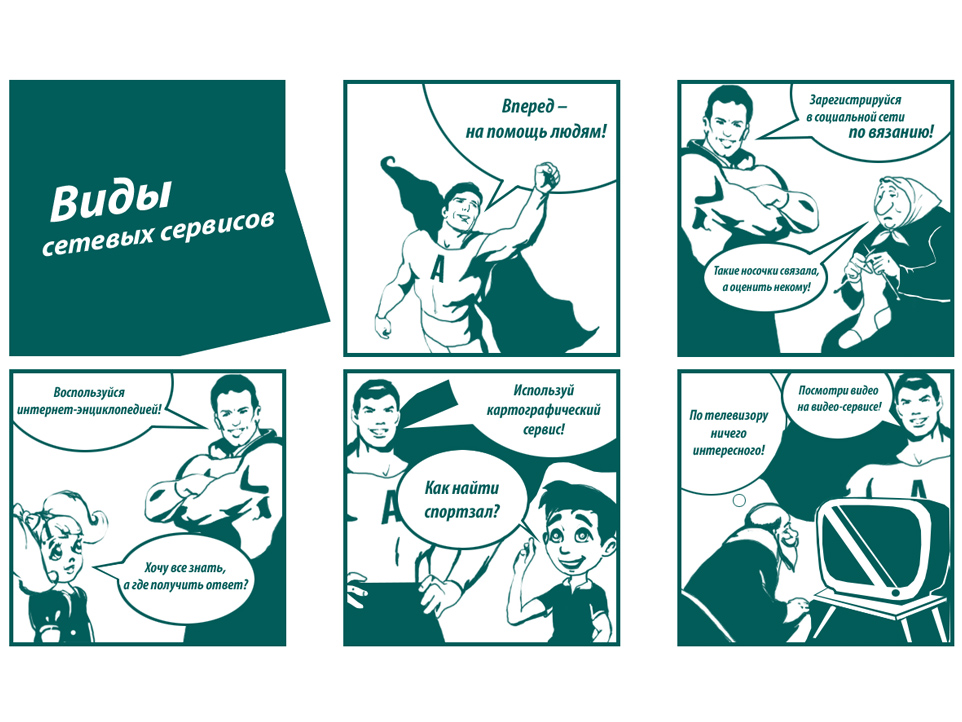 Информационная безопасность детей
Единый Урок
по безопасности в сети Интернет
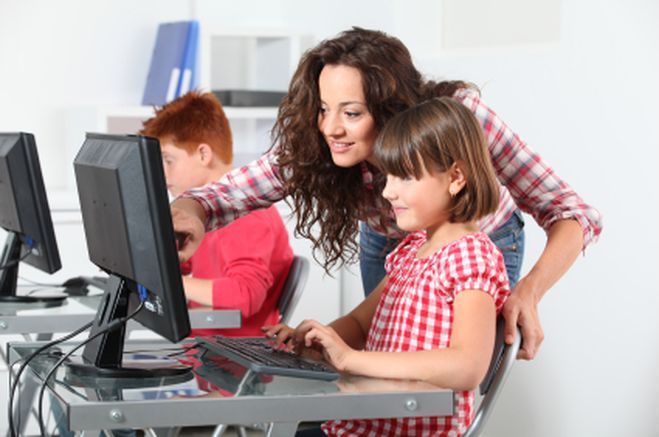 Информирование родителей

Организация мероприятий для школьников
Информирование на сайтах 
Участие в программе всероссийских мероприятий
www.edu.yar.ru/safety/
Сентябрь-ноябрь 2018 года
Информационная безопасность детей
Онлайн-мероприятия
для педагогов и администраторов
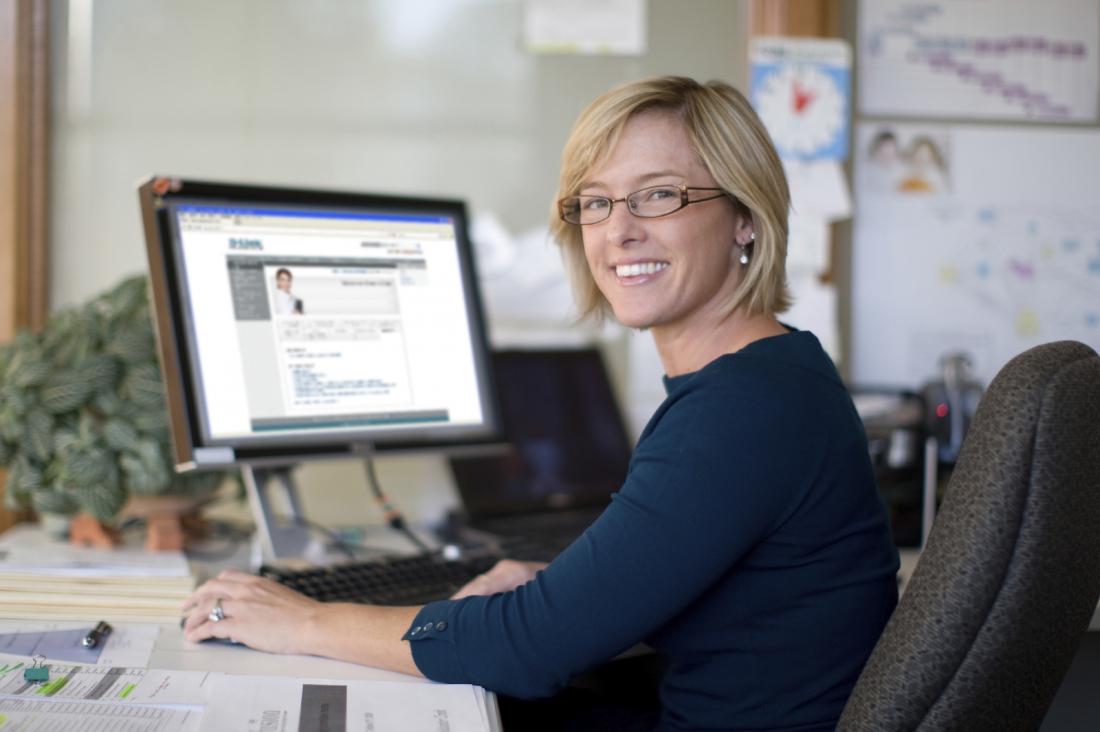 Документы, регламентирующие работу с персональными данными
      5-15 сентября

 сайты образовательных организаций
     1-10 ноября

совместно с управлением Роскомнадзора по Ярославской области
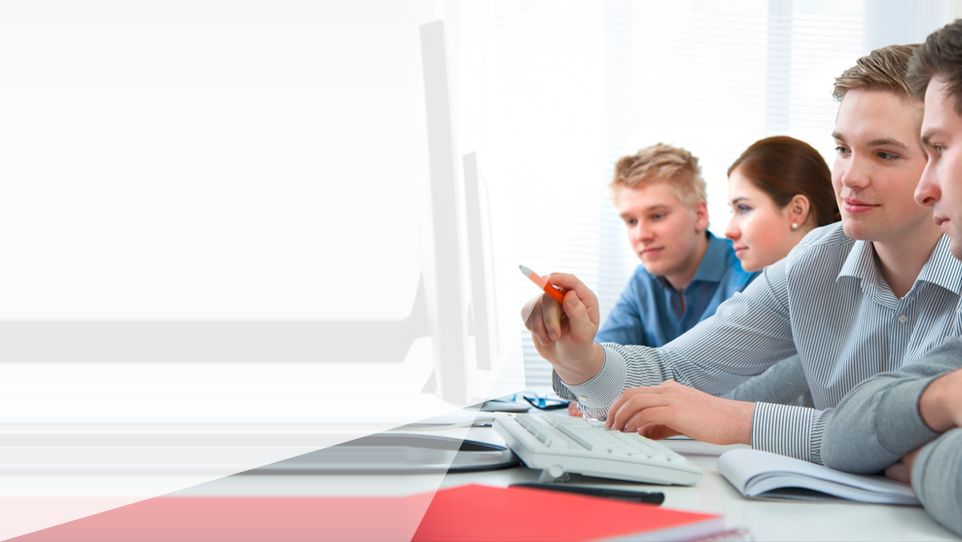 Государственное учреждение Ярославской области
Центр телекоммуникаций и информационных
систем в образовании
Урок-видеоконференция«Безопасный Интернет»
900
школьников
региона
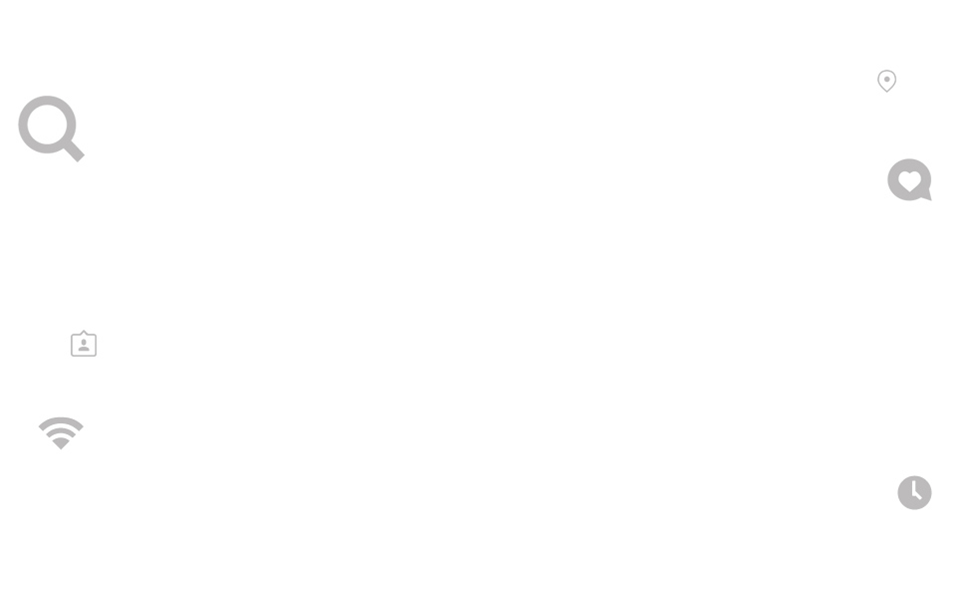 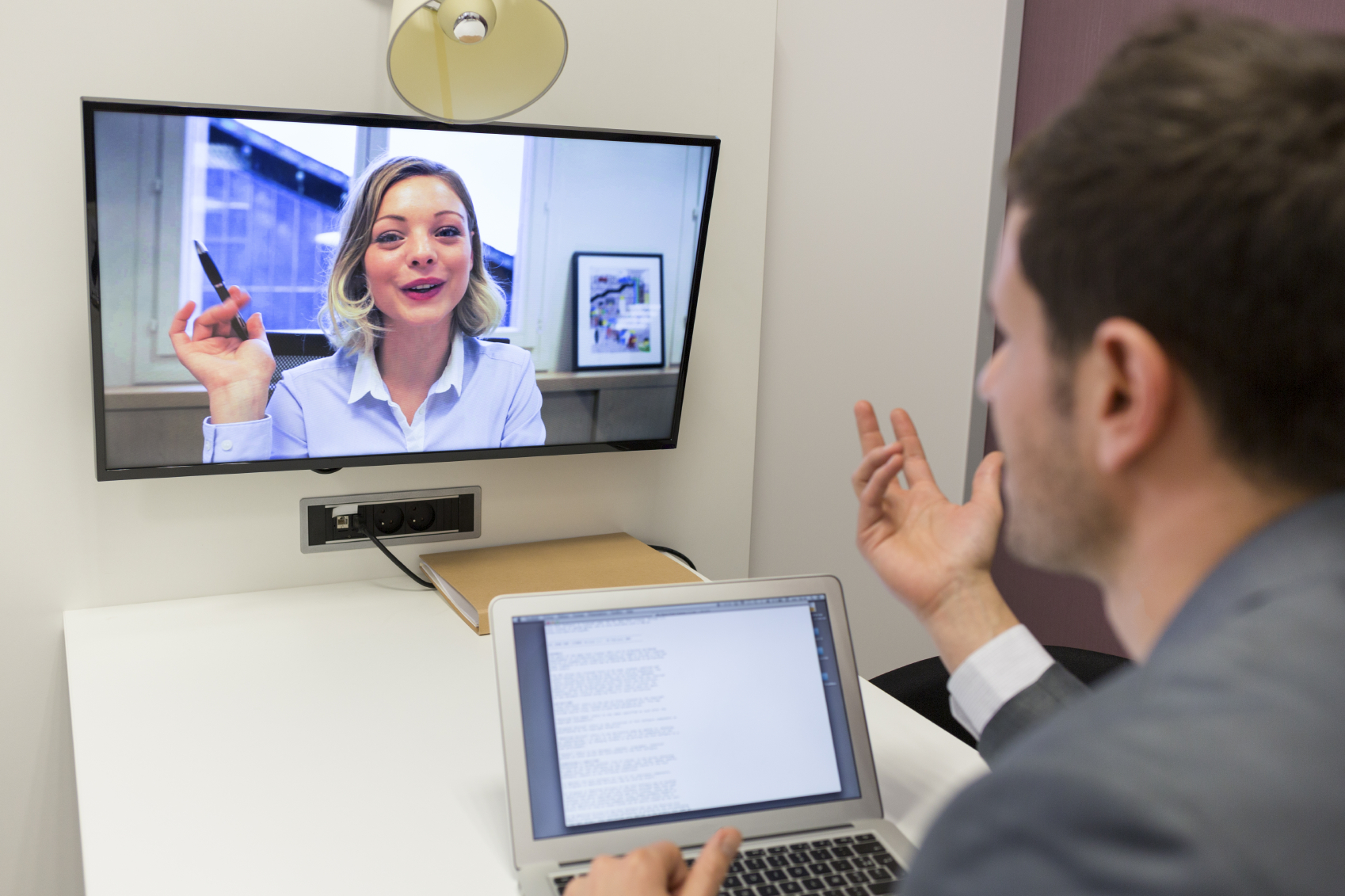 Государственное учреждение Ярославской области
Центр телекоммуникаций и информационных
систем в образовании
www.edu.yar.ru
Дискуссионные площадки 
для школьников, педагогов, родителей
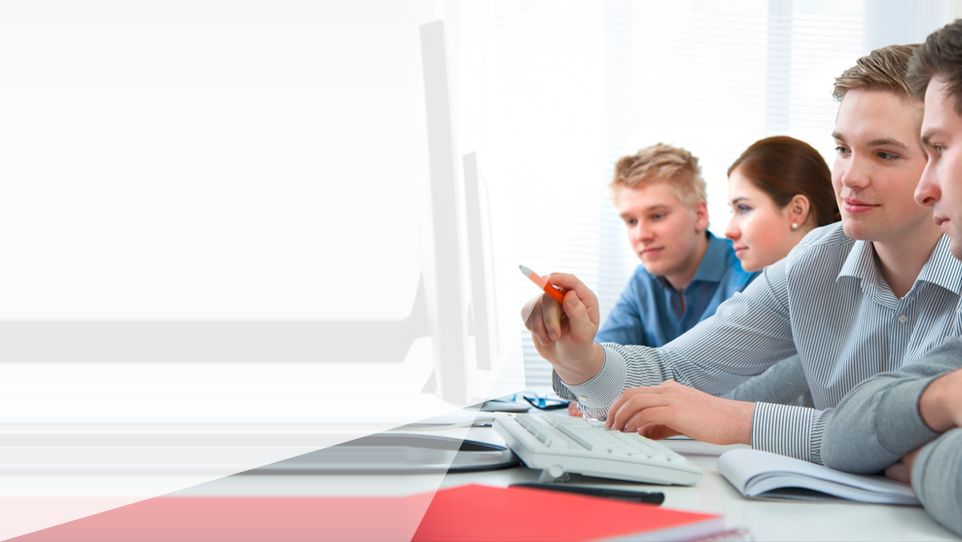 Государственное учреждение Ярославской области
Центр телекоммуникаций и информационных
систем в образовании
www.edu.yar.ru
Интернет - пространство проб  и возможностей
[Speaker Notes: Конкурс образовательных акций «По дороге слов»
Уроки слова должны быть разнообразными и интересными. Поделиться необычным опытом обучения русскому языку можно в этом конкурсе.
Студенческий конкурс мультимедиа «ПРОФИлактика»
Овладеваете профессией мечты и уже знаете некоторые «профессиональные словечки»? Расскажите о них другим. Поучаствуйте в профилактике непонимания между представителями разных профессий!]
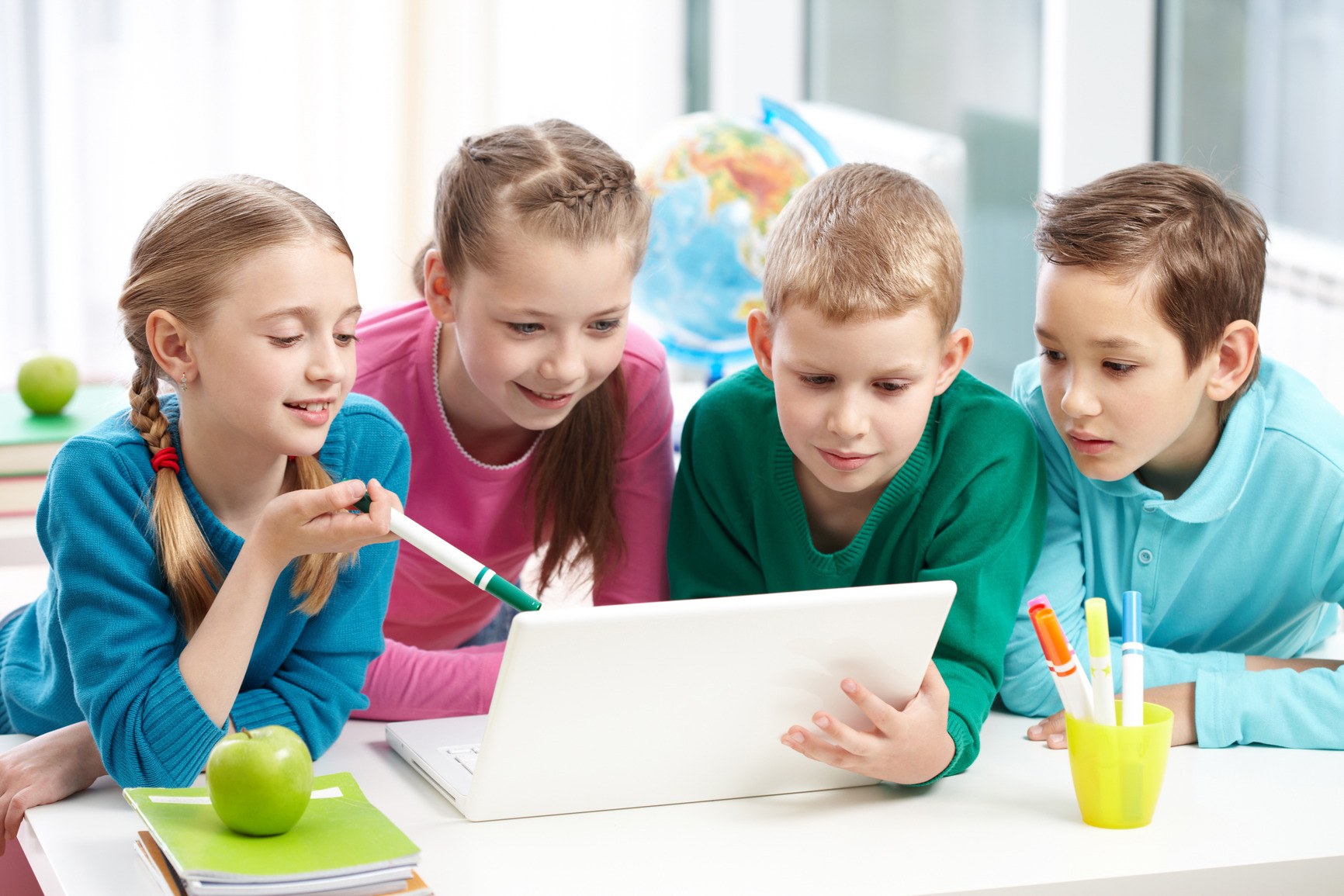 Государственное учреждение Ярославской области
Центр телекоммуникаций и информационных
систем в образовании
www.edu.yar.ru
Образовательные,творческие, исследовательскиеИнтернет-проекты
совместная деятельностьгеографически удаленных школьников 

реализуется на основе телекоммуникаций  

имеет общую цель и согласованные методы ее достижения
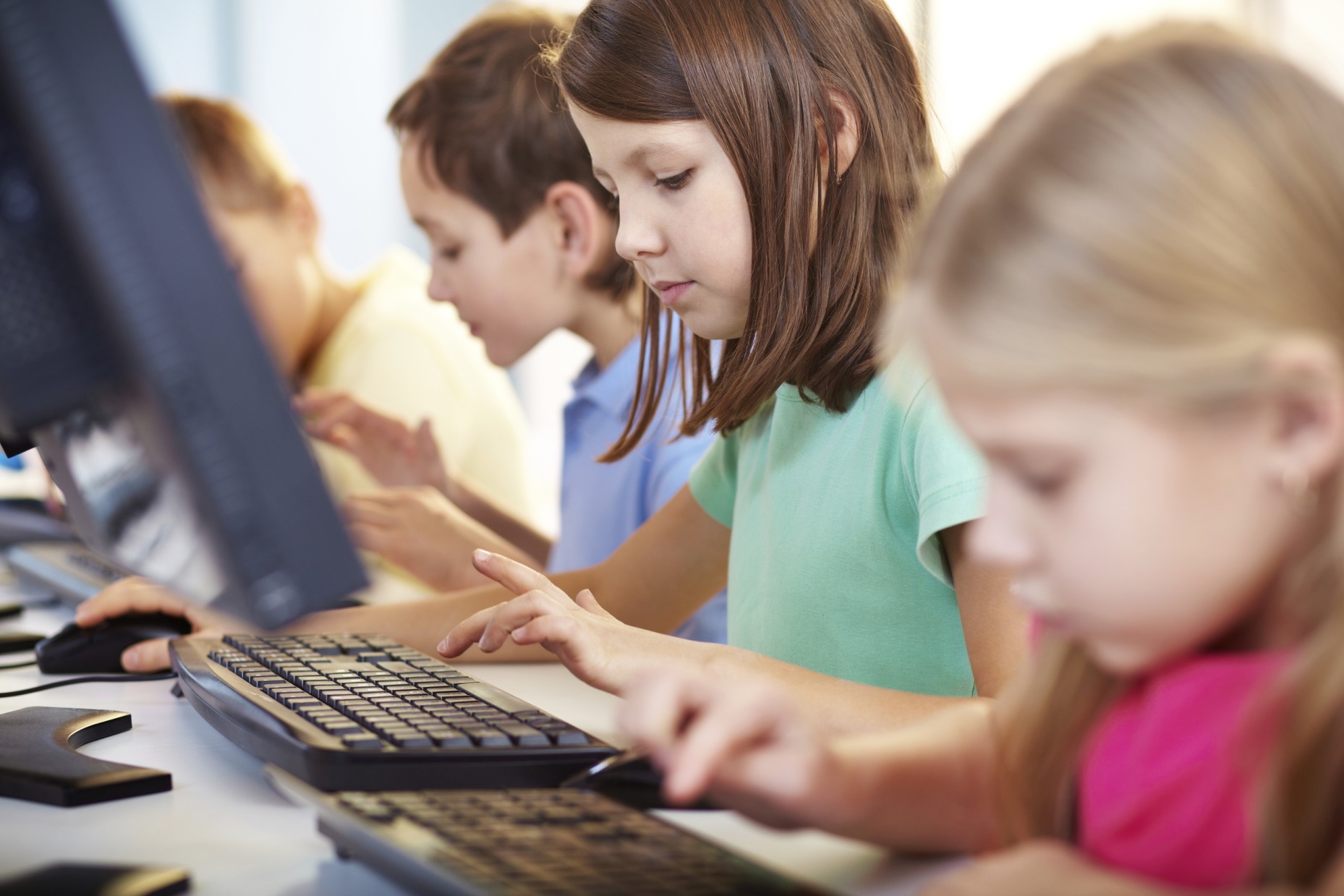 Государственное учреждение Ярославской области
Центр телекоммуникаций и информационных
систем в образовании
Творческий интернет-проект 
      «Тревоги на дороге»

STEM-марафон  

Интернет-олимпиада «Код успеха»

Интернет-проект, посвященный 
      безопасному поведению 
      в сети Интернет
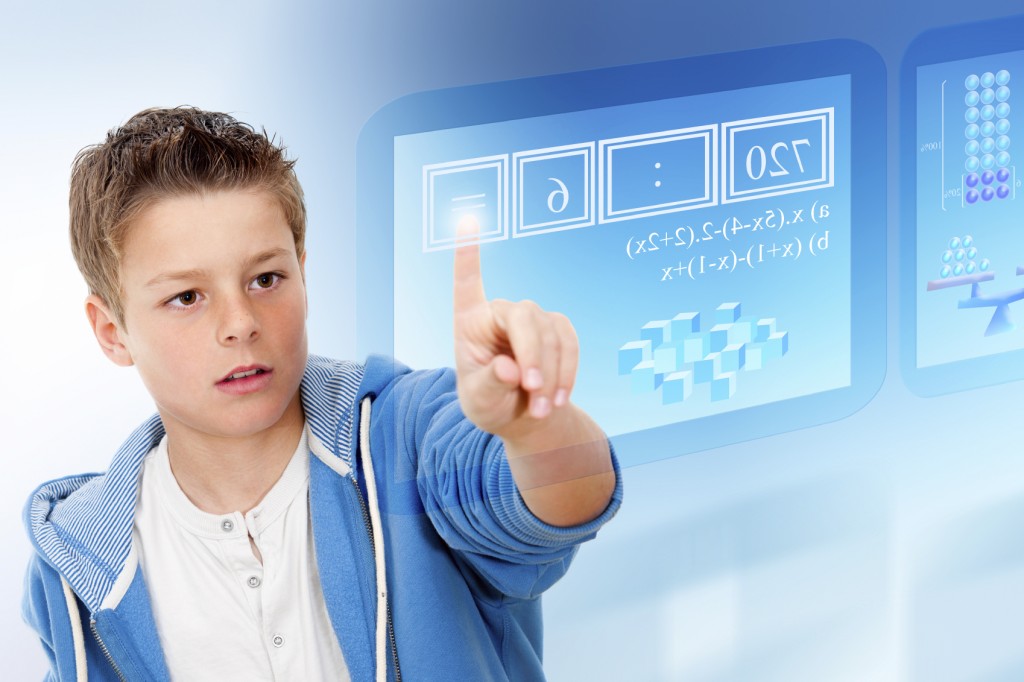 Государственное учреждение Ярославской области
Центр телекоммуникаций и информационных
систем в образовании
Региональный портал «Математика для всех
Математическая командная онлайн-игра

Дистанционный непрерывный конкурс решения задач
math.edu.yar.ru
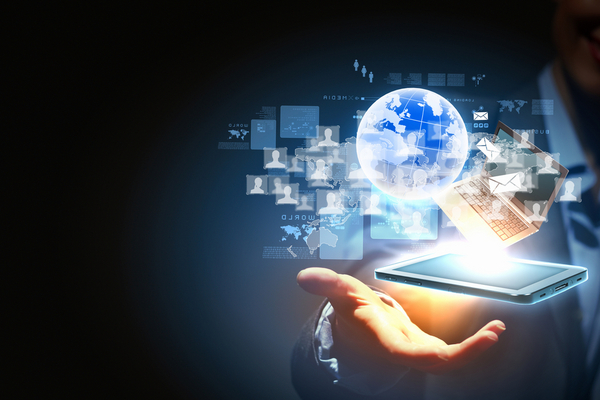 Департамент образования Ярославской области
Государственное учреждение Ярославской области
Центр телекоммуникаций
и информационных систем
в образовании
www.edu.yar.ru
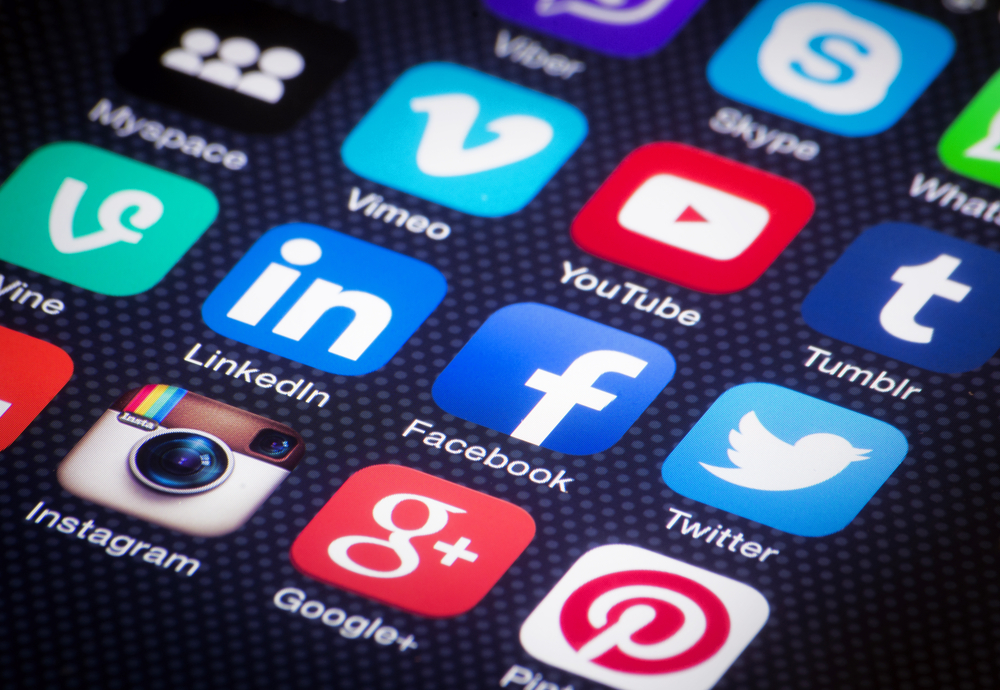